Лекція 2. Філософія Стародавніх Китаю та Індії
План
1. Філософія Стародавнього Китаю:  школи, представники, основні ідеї:
а) конфуціанство
б) даосизм
в) законники
2. Філософія Стародавньої Індії: школи, представники, основні ідеї:
а)буддизм
в)джайнізм, 
в) йога
Питання 1. Філософія Стародавнього Китаю: щколи, представники, основні ідеї.
Особливостями філософії Стародавнього Китаю є такі риси:
1) виникла у VI-III ст. до н.е.;
2) заснована на п’яти книгах;
3) малодоступна через те, що викладалася на ієрогліфах;
4) проблематика філософії Стародавнього Китаю така:
а) проблема влади;
б) проблема управління людьми;
в) проблема сенсу життя.
Філософія Стародавнього Китаю виникає в період Чжаньго  (6-3 ст. до н.е.)- „золотий вік китайської філософії”. 
Філософи Стародавнього Китаю вважали, що зв’язок п’яти „першооснов”, а саме: води, вогню, металу, дерева та землі - створюють усе різноманіття явищ і речей.
Шість основних шкіл філософії Стародавнього Китаю:
1) конфуціанська школа;
2) моїстська школа;
3) легістська школа;
4) даоська школа;
5) натурфілософи;
6)  школа імен (софісти).
Більшість з них мають етико-політичний характер.
Засновником філософії Стародавнього Китаю є Конфуцій.
Конфуціанство
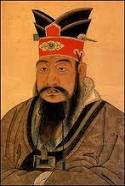 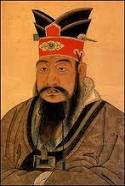 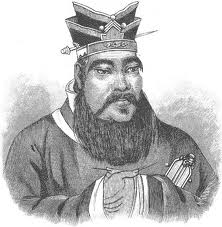 Засновник конфуціанства - Конфуцій ( 28 вересня 551-479 рр. до н.е.)-  філософ, мислитель. Основна праця - „Лунь Юй” (“Бесіди та судження”).
Могила Конфуция на кладбище рода Кун в Цюйфу
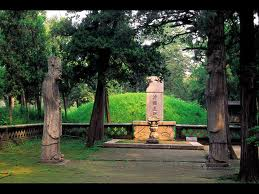 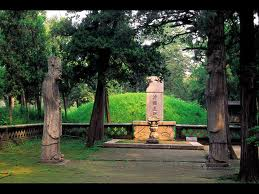 На родовом кладбище Конфуция в Цюйфу
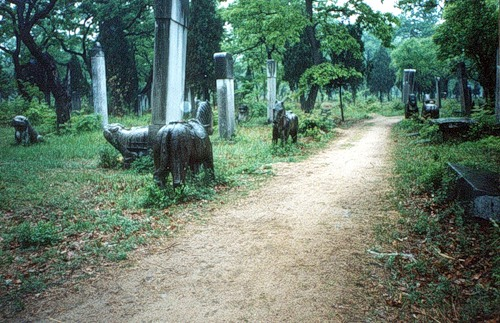 Конфуціанство: основні ідеї.
Засновник конфуціанства - Конфуцій (551-479 рр. до н.е.), філософ, мислитель. Основна праця - „Лунь Юй”.
Основні ідеї конфуціанства:
1) небо і духи визначають закони розвитку суспільства, а також долю людини;
2) імператор є батьком усіх китайців;
3) основою порядків у державі є додержання усіма людьми „Лі”, тобто церемонії, ритуалу і традицій;
4) гуманізм.
.
Основною проблемою у конфуціанстві є проблема управління. 
В основі управління лежить не примушування народу або насильство над ним, а сила морального прикладу. 
Конфуціанські уявлення про суспільство та державу ґрунтуються на ідеї  прикладу особистих відносин.
В управлінні народом конфуціанство надавало перевагу моралі перед правом, переконанню та силі прикладу перед примушуванням.  
Вчення про знання:  
1) вивчення неправильних поглядів шкідливе;
2) вчитися у древніх та у сучасників необхідно вибірково;
3) знання полягає як у сукупності знань, так і в методі розгляду самої проблеми.
Кожен китаєць повинен дотримуватися таких правил:
1) керуватися своїм обов’язком та законами, а не власними інтересами;
2) дотримуватися „золотої середини” у поведінці;
3) виконувати „золоте правило”, яке полягає у тому, щоб не робити іншому того, чого не бажаєш собі;
4) підкорюватися волі батьків, людей, старших за віком, а також начальству; 
5) Знати -  означає знати людей та мотиви їх поведінки;
6) виражає світогляд духовної еліти, чиновництва, а також городян Китаю
Даосизм
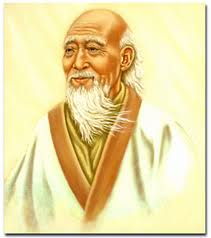 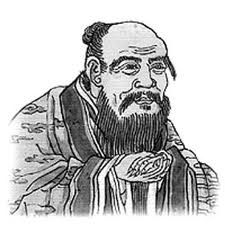 Засновником даосизму є Лао-цзи (VI-Vст.). Основна праця Лао-цзи - „Дао де цзин”.
Даосизм: основні ідеї.
Засновником даосизму є Лао-цзи (VI-Vст.). Основна праця Лао-цзи - „Дао де цзин”.
Основні ідеї даосизму:
1) жити необхідно у згоді з природою;
2) життя необхідно прожити без мудрощів;
3) виступати проти всіх технічних нововведень;
4) „Дао” означає першопричина, закон, шлях лежить в основі світу;
5) виступав за закриту та невелику державу;
6) пропагував культ „ідеї споглядання”.
7) усі речі з’являються і змінюються завдяки власному шляху - дао;
8) у світі немає незмінних речей, і в процесі зміни вони переходять у свою протилежність;
9) виступав за повернення до традицій первинного життя;
10) відхід від дао пов'язувався з культурою.
Даосизм займається
1) проблемами буття та небуття;
2) проблемами становлення.
Даоська картина світу така:	         
1) небуття первинне;
2) про небуття можна говорити лише негативно;
3) небуття породжує буття.
Соціальний ідеал даосів у минулому, коли життя було простим і нічого не заважало звичайному ходу подій, коли не було просвітництва.
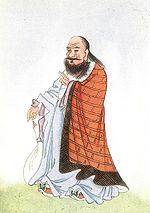 Висловлювання Лао-цзи:
- Будьте уважні до своїх думок - вони початок вчинків.                      
- Мудра людина, знаючи себе, себе не виставляє.
- Правдиві слова схожі на свою протилежність.
- Нема біда більшої, ніж недооцінювати противника.
- На ненависть потрібно відповідати добром.
- Хто багато обіцяє, той не заслуговує довіри.
- Якщо хочеш, щоб люди йшли за тобою, йди за ними.
- Хто помер, але не був забутий, той безсмертний.
Біографія Лао- Цзи
Значну частину життя Лао-Цзи займав в Чжоу посаду зберігача імператорського архіву та бібліотеки держави. У 517 р. до н. е. відбулася його зустріч з Конфуцієм, яка здійснила на другого дуже сильне враження, тим більше що Лао-Цзи був більше ніж на півстоліття його старше.
Будучи старим, розчарувавшись в навколишньому світі, він висунувся в західному напрямку, щоб покинути країну. Коли філософ наблизився до прикордонної застави в області Ханьгу, його зупинив Інь Сі, «страж застави» і звернувся до нього з проханням розповісти йому про вчення. Так з'явився текст в п'ять тисяч слів - книга «Дао де цзін», яку Лао-Цзи написав або продиктував і яка стала вважатися канонічним текстом даосизму. Покинувши Китай, філософ відправився Індію, проповідував там, і багато в чому завдяки його вченню виник буддизм. Про його смерть та її обставини нічого невідомо.
Законники: основні ідеї.
Представником законників є Шан Ян (IVст.). Основна праця: „Шан цзюнь шу”.
Шан Ян здійснив такі реформи:
1) уніфікація суспільного життя:
а) введено єдину грошову одиницю (юань);
б) введено єдину систему писемності;
в) введено єдину систему мір вимірювання;
г) створено єдиний державний апарат та армію;
д) розроблено єдине законодавство;
2) введено систему жорстоких покарань за найменші правопорушення;
3) насильницьким шляхом  почав об'єднувати Китай (221 р.до н.е – створення єдиного Китаю).
Шан Ян
390 до н. е. — 338 до н. е.,  — видатний 
китайський мислитель, один із засновників
 легізма — філософсько-політичного вчення, що суперечило даосизму і конфуціанству.
Основні ідеї Шан Яна
- Найбільшу цінність для держави має армія і заготівля зерна
Цінність людини не в її походженні, а в заслугах.
Усі є рівними перед законом.
Доноси є можливістю попередити злочин.
Кругова порука, колективна відповідальність за злочини.
- Наука і традиції є непотрібними.
Шан Ян вважав за необхідне, щоб:
1) було багато покарань та мало нагород;
2) покарання були жорстокими;
3) жорстокими покараннями карались дрібні злочинці;
4) люди були розрізненні взаємною підозрілістю та взаємними доносами.
Основні ідеї законників:
1) в основі порядку в суспільстві лежить Фа (закон);
2) страх перед покаранням за порушення закону сильніший, ніж переконання;
3) концепція рівних можливостей при зайняті посад, а також при отриманні соціальних благ; 
4) в основі розвитку лежить землеробство та війна.
Сучасний Китай
Населення - 1,384,688,986 (July 2018 est.)
Робоча сила – 806, 7 млн.;
ВВП – 23 трлн $ (перша економіка світу);
Темпи зростання ВВП – 6,9%  за 2017 р.;
ВВП на людину в рік – 16 700 $;
Межа бідності населення – менше 2 300 юаней (400 дол.) в місяць – 3,3 % населення.
Вироблено 29 млн. автомобилей в 2017 р.
найбільший в світі виробник кондиціонерів, холодильників, телевізорів, пральних машин, персональних комп'ютерів, планшетів і смартфонів.
Питання 2
Філософія Стародавньої Індії: школи, представники, основні ідеї:
2. Філософія Стародавньої Індії: загальна характеристика
1. Філософія стародавньої Індії заснована на священних книгах - Ведах, що становлять собою чотири священні книги:
1) Рігведи;
2) Самаведи
3) Брахмани;
4). Упанішади.

2. Основні поняття філософії Стародавньої Індії:
а) брахма - це світова душа;
б) атман - це індивідуальна душа;                   
в) карма - це закон відплати людині за її справи;
г) сансара - це закон вічного переселення душ та кругообігу в природі.
3. Усі філософські школи в Стародавній Індії, залежно від їхнього відношення до Вед, поділяються на:
а) ортодоксальні, тобто такі філософські школи, які відповідають Ведам;
б) неортодоксальні, які Ведам не відповідають.
4. Основними школами філософії Стародавньої Індії є:
 буддизм, 
джайнізм
йога.
Філософія Стародавньої Індії має ряд особливостей, що полягають у специфіці суспільного розвитку цієї країни.
1.Розклад первіснообщинних відносин і заміна їх рабовласницькими тут ускладнені й уповільнені феодально-ієрархічною організацією суспільства (кастовий устрій), яка сприяла консервації традиційних релігійно-міфологічних уявлень і підвищенню їх ролі у формуванні перших філософських вчень. Відповідно до цих настанов конструювалася характерна для східної філософії картина світу. Природа трактувалася в основному не як предмет теоретичних роздумів і досліджень, а як об'єкт релігійно-моральної рефлексії; вчення про світ розгорталося як варіація і продовження етичного вчення про людину, натурфілософія шукала в бутті не природні причинно-наслідкові зв'язки, а вселенський моральний світопорядок (типу індійської карми), який визначає життєвий шлях і долю людини.
2.Особливо безкомпромісною щодо ідеалізму і вірувань предків є філософська школа чарваків, яка узагальнила волелюбні і богоборчі настрої народу. Згідно з цим вченням, основою світобудови є повітря, вогонь, вода і земля, комбінації яких утворюють речі, в тому числі людину. Духовної реальності не існує, душі як такої не існує, особистість людини тотожна з її фізичним складом, тому розпад тіла після смерті веде до безслідного розсіювання того, що умовно називають душею. Існування богів - фікція, а священні тексти, які розповідають про них,- вигадка жерців і шахраїв.   Єдині достовірні джерела пізнання - відчуття і сприйняття, а єдиний критерій і мета швидкоплинного життя - це радість тілесного існування і насолода благами цього світу.
Буддизм: основні ідеї.
Основоположник  буддизму - Будда (563 - 483 рр. до н.е.). 
Основні ідеї буддизму:
1) життя - це страждання;
2) джерелом страждання є бажання людей;
3) необхідно прагнути до Нірвани (угасання всіх бажань);
4) до Нірвани веде восьмирічний шлях.

Буддизм розробив п’ять заповідей буддиста, яких буддист має   дотримуватися, а саме:
1) не брати чужого;
2) не вживати алкогольних напоїв, наркотиків;
3) не вступати у заборонені інтимні зв’язки (наприклад, із заміжніми та однієї з особою статтю) ;
4) не висловлювати неправдивих речей;
5) не шкодити живому.
Джайнізм
Засновником  джайнізму є Махавіра.  Джайністи були елітою суспільства.
Основні ідеї джайнізму:
1) заперечення святості Вед;
2) людина вже в цьому житті може перемогти карму і сансару:
а) шляхом аскетизму;
б) шляхом вчинення благих справ (наприклад, пожертвування);
3) заперечення існування богів;
4) поклонялися своїм проповідникам - Джинам. 
Джайністи допускали до монашества та вивчення святих книг також жінок.
В основі вчення джайнів - уявлення про життя як страждання. Страждання пов'язується з дією закону карми. Однак цей закон можливо  змінити. Вони обґрунтовують наявність двох самостійних начал: 
1) живе - джива;
2) неживе - аджива.
Аджива складається з:
а) простору;
б) часу;
в) середовища;
г) стимулюючої відсутності руху або дій.
Для джайнів чотири стихії - земля, вогонь, повітря та вода - мають свої душі.
Джайни розрізняють такі види пізнання:
1)  віра в авторитети;
2) контакт душі з об’єктом без посередництва почуттів та розуму шляхом усунення перепон, які заважають такому контакту з об’єктом.
Йога.
Йога - це індійське релігійно-філософське вчення. 
Засновником йоги є Патанджалі (II ст. н.е.). Основні ідеї йоги:
1) людину врятує система фізичних і психічних вправ, які систематизував Патанджалі та виклав у „Йога-сутрі”.
  Виділяються такі види вправ:
а) нижчий ступінь йоги - Хатха - йога, яка становить собою фізичні вправи, направлені на оволодіння тілом, а також дає можливість перейти до Раджа-йоги;
б) Раджа-йога становить собою систему психічних вправ, які ведуть до повного відриву від реальної дійсності.
3) обмеження розумової діяльності та концентрація на сприйняті свого внутрішнього світу.
Бхагавадгіти” (світоглядна поема) розрізняє три йоги:
1) йогу вірності;
2) йогу пізнання;
3) йогу дії.
		Вважалося, що дія є наслідком бажання. Але Крішна розриває цей причинно-наслідковий зв'язок та стверджує, що можливо бути вільним, діючи та виконуючи свій обов’язок, але лише в тому випадку, якщо навчишся виконувати дії без бажання та не турбуючись про результати своїх дій.
		Сенс не в самій дії, а у відношенні до неї. Воля не в бездіяльності, оскільки навіть справами досягають волі.
		Можливо бути вільним за будь-якого способу життя, оскільки спасіння не залежить від способу життя, воно залежить від відношення до того, що нам доводиться терпіти.
Йо́ґа(від санскр. योग, yoga IAST— «єднання» «підкорення», «запрягання»)
— система психопрактики, духовна, ментальна та фізична практична методика зміни свідомості, тіла, та психіки. Сукупність різноманітних індійських духовних і фізичних методів. Йогу практикують як нерелігійні люди так і учасники різних напрямків індуїзму та буддизму з метою керування психікою та психофізіологією індивіда задля досягнення обраного психічного й духовного стану. Йога  — езотерична система в індійській традиції, що несе в собі архетипну ідею духовного розвитку.  Відома, як мінімум, із 2 ст. до н. е.Мета йоги — зміна онтологічного статусу людини у світі.У західний світ йога проникла в кінці 19-го — на початку 20 століття й здобула значну популярність у 1980-х як система фізичних вправ, хоча в Індії вона не стільки фізичні вправи, як медитативна й духовна практика.
ЙОГА
В Індії вважається, що практика йоги має лікувальний ефект, і що йога допомагає людині здолати різноманітні недуги. Численні дослідження пробували встановити ефективність йоги як додаткового засобу при лікуванні раку, шизофренії, астми та захворювань серцево-судинної системи. Результати не дали однозначної відповіді. 1-го грудня 2016 року ЮНЕСКО включила йогу у список нематеріальної культурної спадщини
Філософія йоги
опирається на найдавнішу філософську систему Індії санкх'я, приймає її метафізику й теорію пізнання, відрізняючись від неї вірою у всесвітній дух Параматму, іншими словами — у Бога. Йога, як і санкх'я дуалістична — світ, з її точки зору має дві першооснови — ідеальну (пуруша) та матеріальну (пракріті). Ідеальна першооснова світу плюралістична, тобто складається з окремих душ (джива).
ЙОГА
Матеріальна пракріті єдина і пронизує все, зв'язуючи індивідуальну душу з тілом людини та її думками. Мета йоги — звільнитися від цього зв'язку, і різні напрямки й школи йоги пропонують свої методи для досягнення такого стану.
Перший Міжнародний день йоги
світ спостерігав 21 червня 2015 року. Приблизно 35 тисяч людей, у тому числі прем'єр-міністр Індії Нарендра Моді і велика кількість високопоставлених осіб, виконали 21 асан протягом 35 хвилин в Нью-Делі. День, присвячений йозі, спостерігали мільйони людей у всьому світі. Подія в Нью-Делі встановила два рекорди Гіннеса — найбільший клас йоги з 35985 людей і рекорд за кількістю національностей, що брали у ньому участь (вісімдесят чотири).
Міжнародний День йоги
11 грудня 2014 року Генеральна Асамблея Організації Об'єднаних Націй прийняла консенсусом резолюцію про призначення 21 червня Міжнародним днем йоги. Оголошення цього дня відбулося після заклику призначити 21 червня Міжнародним днем йоги прем'єр-міністром Індії Нарендра Моді під час його виступу на Генеральній Асамблеї ООН 27 вересня 2014 р. Пропонуючи дату 21 червня, яка є одним з двох сонцестоянь, як Міжнародний день йоги, Нарендра Моді сказав, що ця дата є найдовшим днем у році в північній півкулі і має особливе значення в багатьох частинах світу.

національностей, що брали у ньому участь (вісімдесят чотири).
Медитація у Сіддхасані
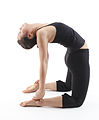 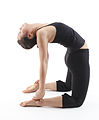 Устрасана
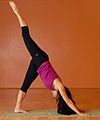 Урдгва прасарита екападасана
НЕГАТИВНЕ ВІДНОШЕННЯ ДО ЙОГИ В ІСЛАМІ
У 2008 році лідери ісламського духовенства в Малайзії видали фетву проти мусульман, що займаються йогою. В ній стверджувалося, що в йозі містяться елементи індуїстського релігійного вчення і, відповідно, практика йоги для мусульман є богохульною і харамною. Мусульманські учителі йоги з Малайзії критикували це рішення, оцінивши його як образливе. У фетві дозволяється практика йоги як фізичні вправи, але забороняється така практика, як повторення мантр.